Jesus
Worthy of Praise
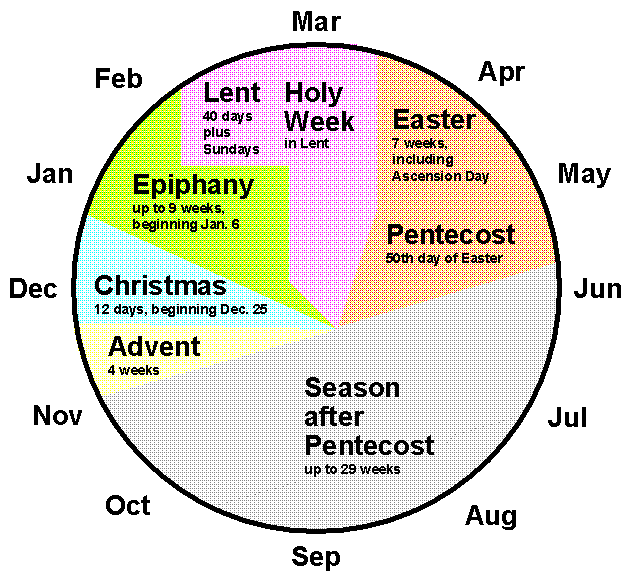 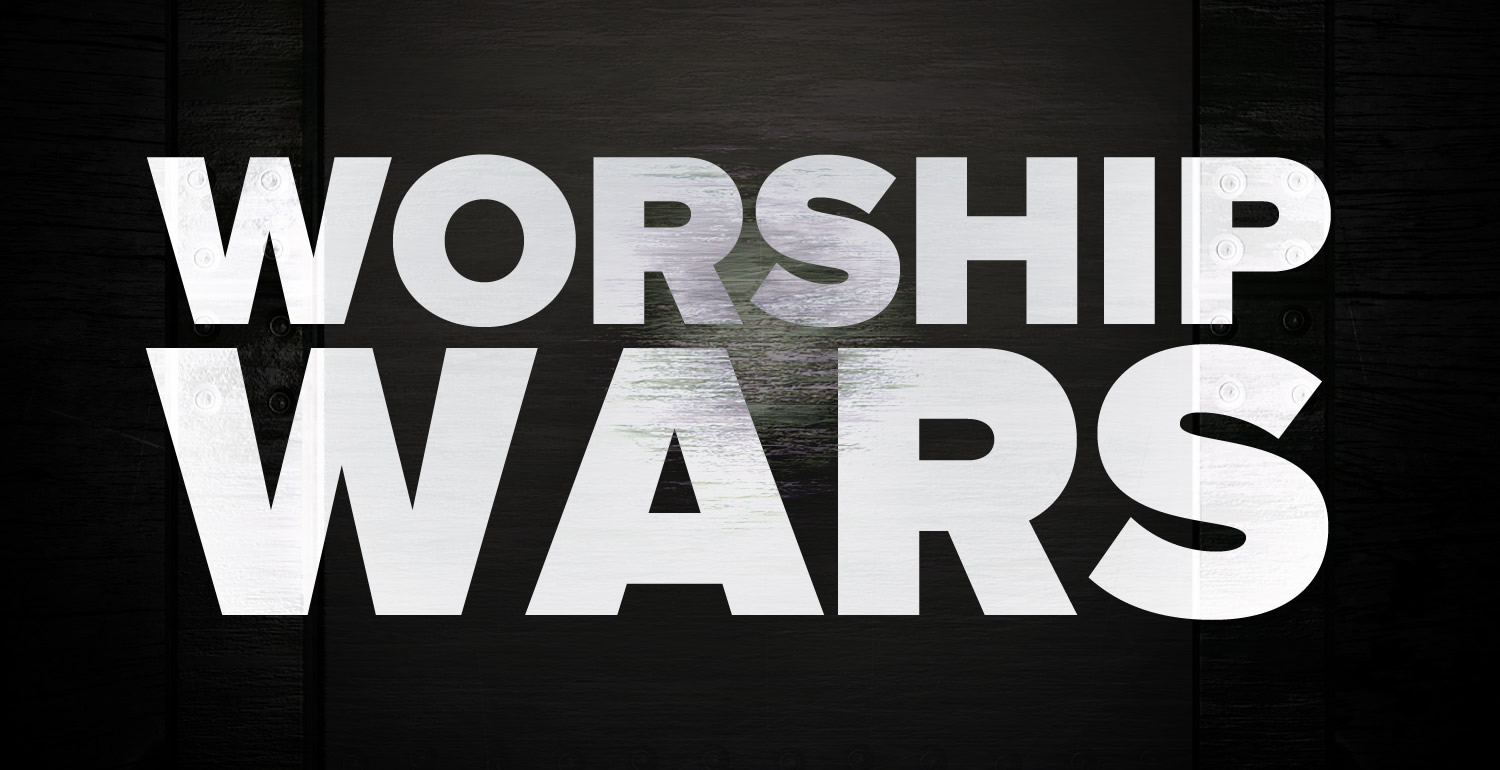 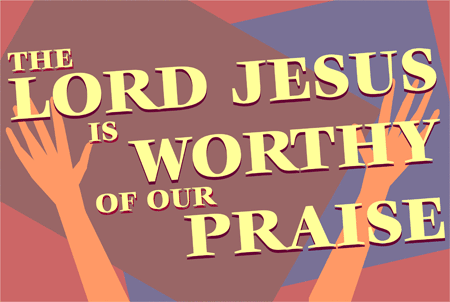 11 Then I looked and heard the voice of many angels, numbering thousands upon thousands, and ten thousand times ten thousand. They encircled the throne and the living creatures and the elders. 12 In a loud voice they were saying:

“Worthy is the Lamb, who was slain,
    to receive power and wealth and wisdom and strength
    and honor and glory and praise!”
13 Then I heard every creature in heaven and on earth and under the earth and on the sea, and all that is in them, saying:

“To him who sits on the throne and to the Lamb
    be praise and honor and glory and power,
for ever and ever!”
14 The four living creatures said, “Amen,” and the elders fell down and worshiped.
Context
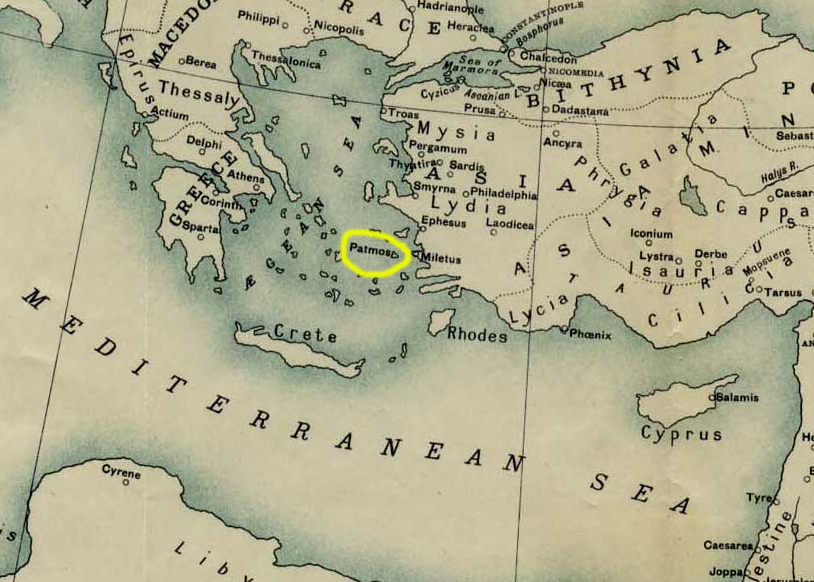 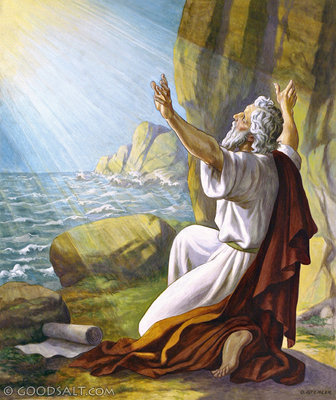 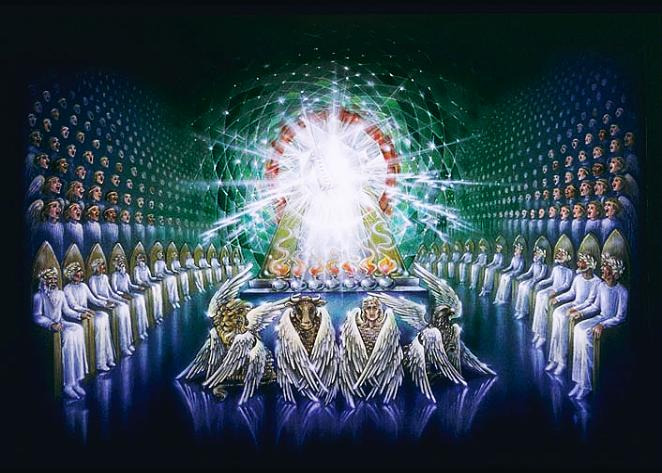 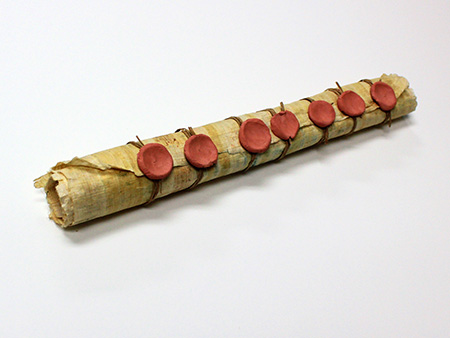 Multitudes of Praise
11 Then I looked and heard the voice of many angels, numbering thousands upon thousands, and ten thousand times ten thousand. They encircled the throne and the living creatures and the elders. . . 

13 Then I heard every creature in heaven and on earth and under the earth and on the sea, and all that is in them, saying:
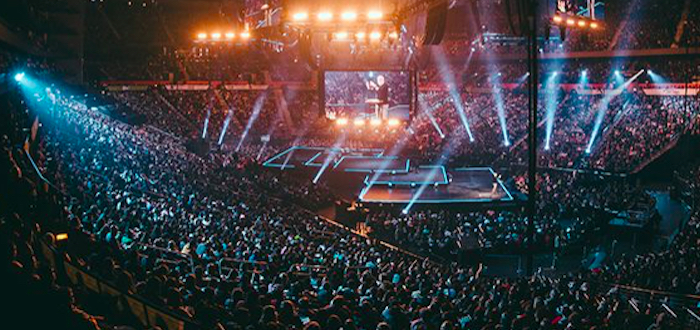 Worthy is the Lamb
“Worthy is the Lamb, who was slain,
    to receive power and wealth and wisdom and strength
    and honor and glory and praise!”
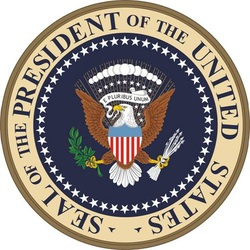 The Lamb remains always the crucified one, even when he is also the resurrected one and the Lord of the world.  There is no path to worthiness -- just as there is no road to Easter -- that does not pass through the cross.

			Dr. Walter F. Taylor, Jr.
“Worthy is the Lamb, who was slain,
    to receive power and wealth and wisdom and strength
    and honor and glory and praise!”
Worship the King
“To him who sits on the throne and to the Lamb
    be praise and honor and glory and power,
for ever and ever!”
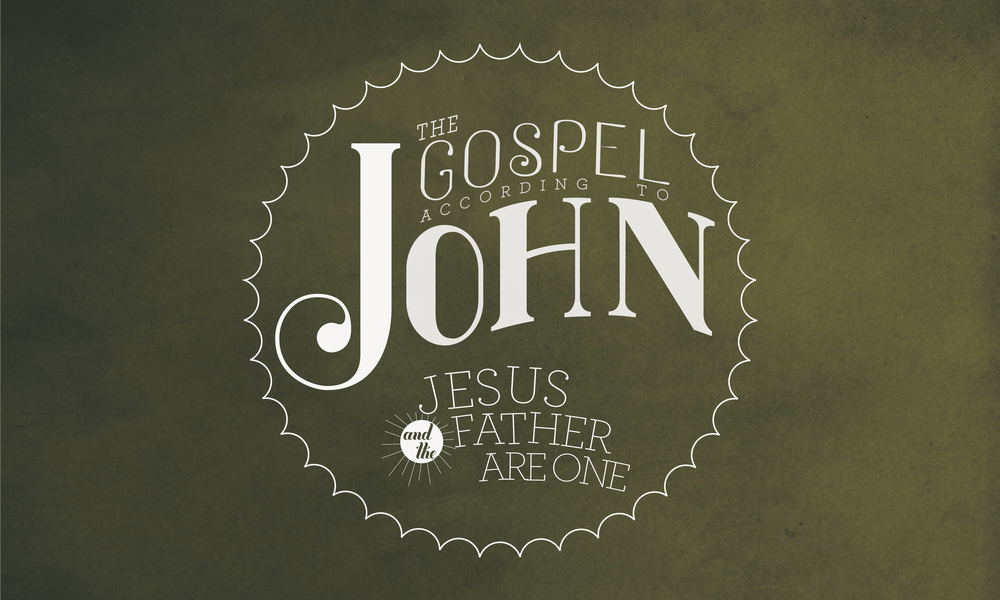 “To him who sits on the throne and to the Lamb
    be praise and honor and glory and power,
for ever and ever!”
Lessons for Disciples
14 The four living creatures said, “Amen,” and the elders fell down and worshiped.
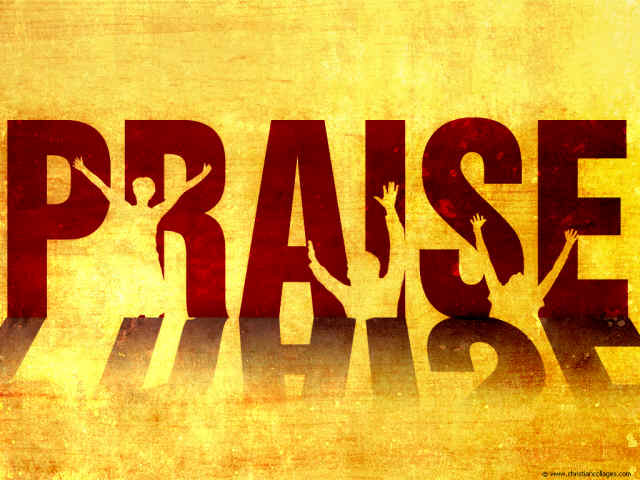 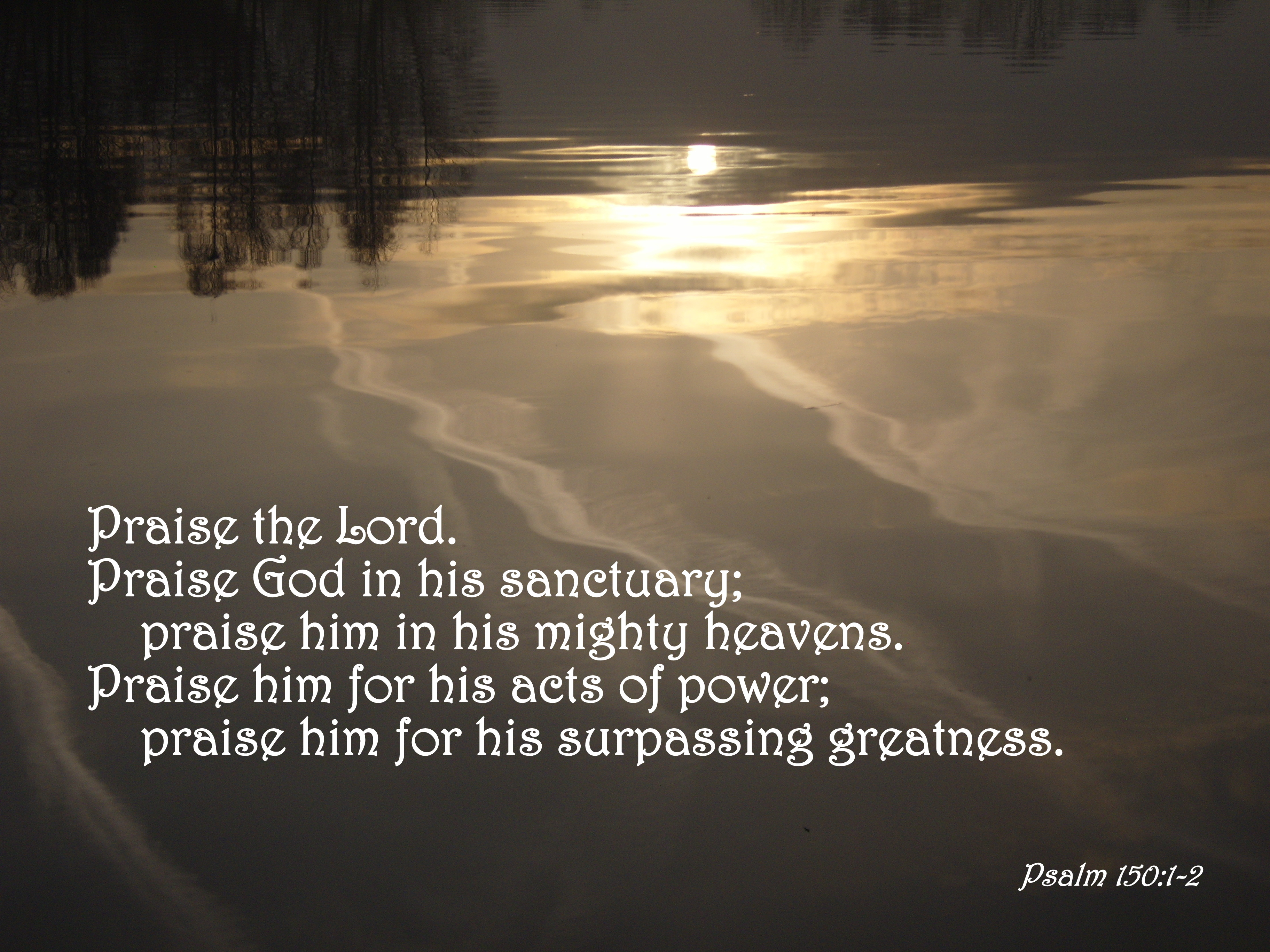